Understanding and supporting today’s college student: 
Special focus on mental health
Aaron Krasnow, Ph.D.
Associate Vice President
ASU Counseling and Health Services
Let’s play 
Guess the Generation!
“Young people these days are…”
Too close to their parents
Too entitled in their opinions
Feeling misunderstood
Too focused on technology
Poor communicators
Naïve
Guess the Generation!
Your choices are:
GI Generation 		(1901-1924)
Silent 			(1925-1944)
Baby Boomers 	(1945-1963)
Generation X 		(1964-1980)
Millennial 			(1981-2000)
Generation Z 		(2001 – 20xx)
“Young people these days are…”
Too close to their parents
Too entitled in their opinions
Feeling misunderstood
Too focused on technology
Poor communicators
Naïve

Choices: 
G.I., Silent, Baby Boomer, Generation X, Millennial, Generation Z
Answer…
G.I. Generation

and Silent

and Baby Boomer

and Generation X

and Millennial and Generation Z
Guess the generation…
Independent-minded
Focused on community over self
Cynical about the future due to chaotic domestic/global issues
Idealistic
Hopeful
Activist
See self as agent of change

Choices: G.I., Silent, Baby Boomer, Generation X, Millennial, Generation Z
Answer…
Generation Z

and Millennial

and Generation X

and Baby Boomer

and Silent and G.I.
Talking ‘bout my generation…
Independent-minded
Focused on community over self
Cynical about the future due to chaotic domestic/global issues
Idealistic
Hopeful
Activist
See self as agent of change
Generational stereotypes…
Confirmation bias – Tendency to search for or interpret information in a way that confirms one’s preconceptions.

Vividness effect – vivid or dramatic instances affect perception of a circumstance.

Availability heuristic – mental shortcut that relies on immediate examples when evaluating a topic.

Ethnocentrism – the belief that one’s personal ethnic or cultural lens is better (or at least the norm).
Millennials are…
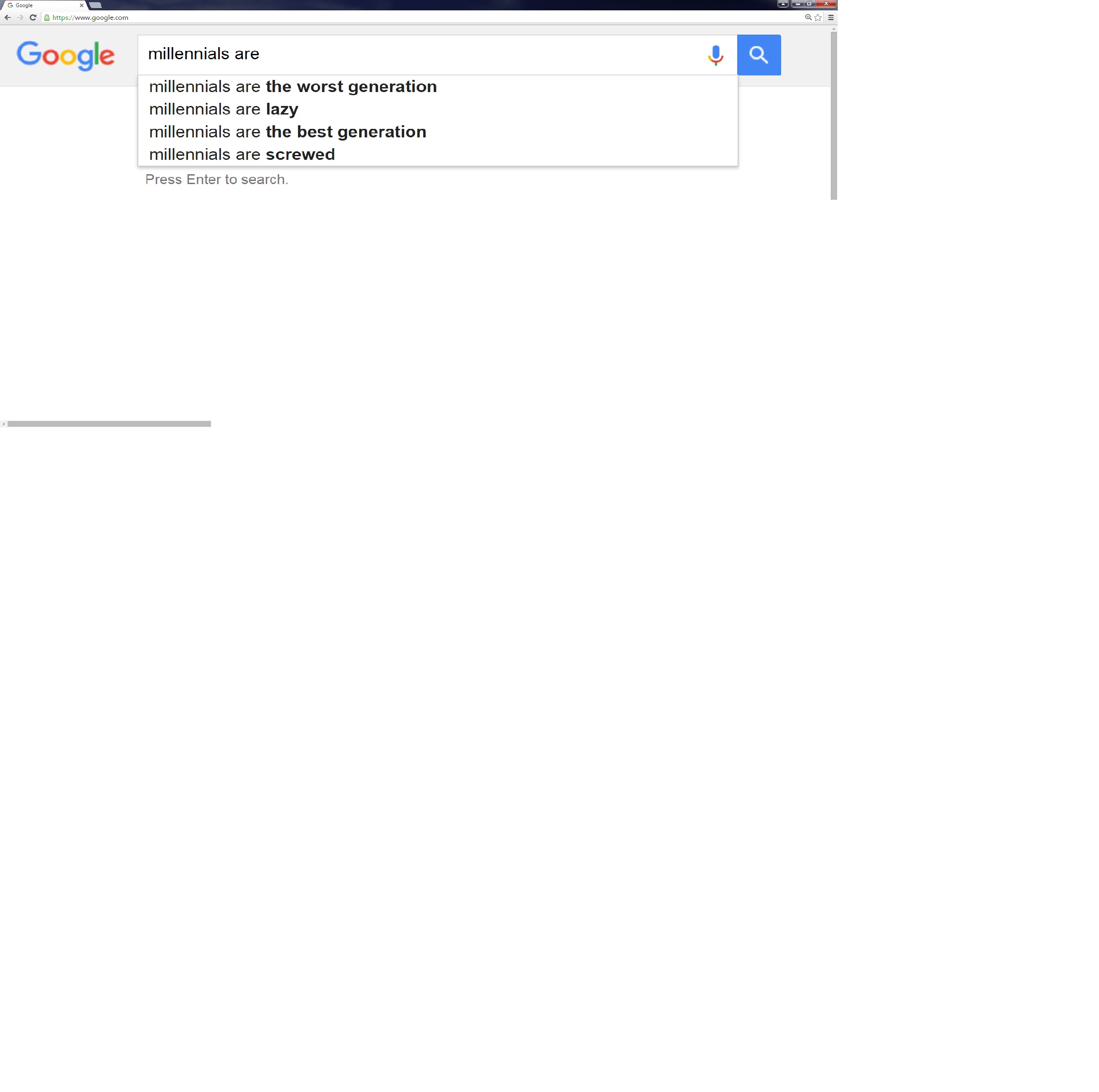 Millennials are…
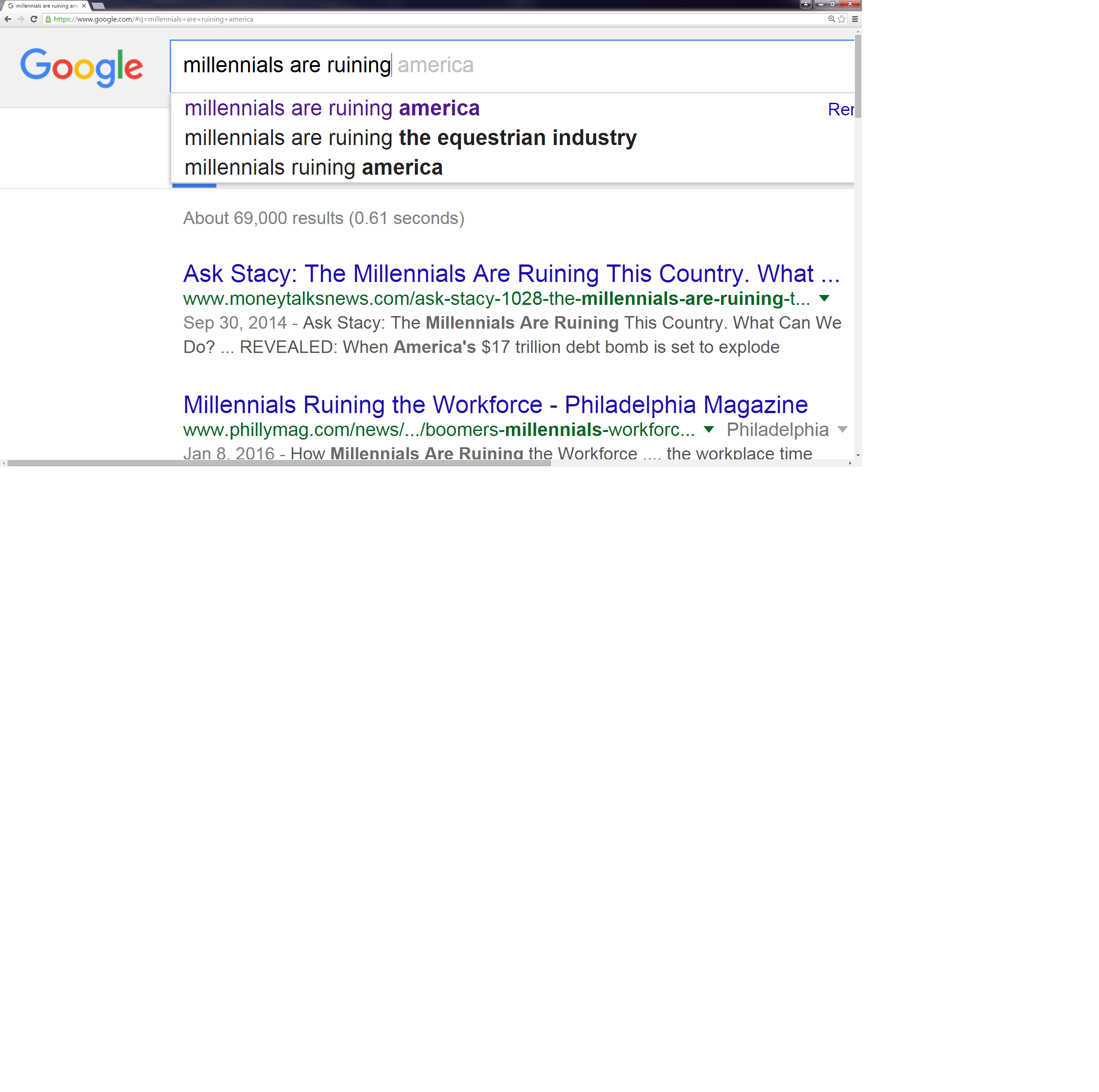 Millennials are…
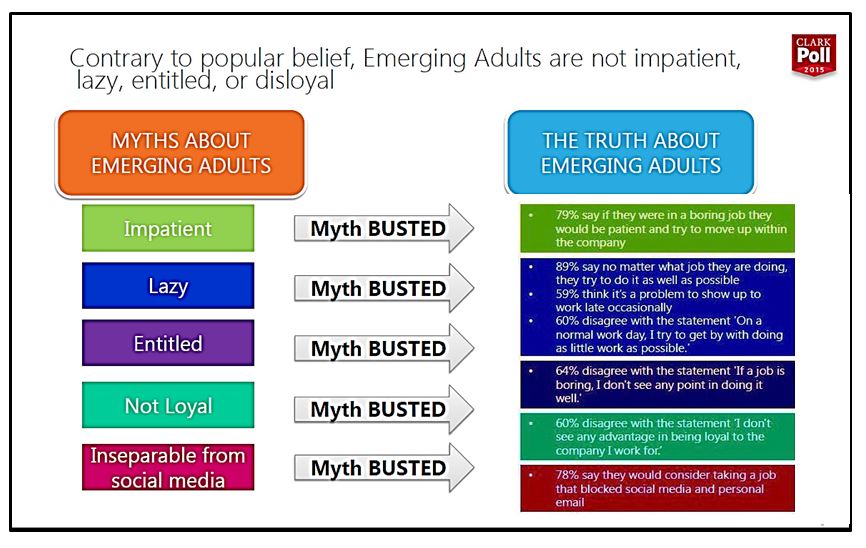 Real strengths of today’s 
college student…
Diversity and inclusivity minded

Trusting of positive authority

Purpose driven

Hopeful

Have emotion language
Real challenges…
Uncertainty in economy

Some poorer health outcomes

The double-edge of interconnectedness

Stereotype threat

Increasing prevalence of mental health issues
Mental Health and College Students
It’s real.

It’s related to high school and college success.

It’s related to the reasons students drop out.

The media is paying attention.
NAMI.org
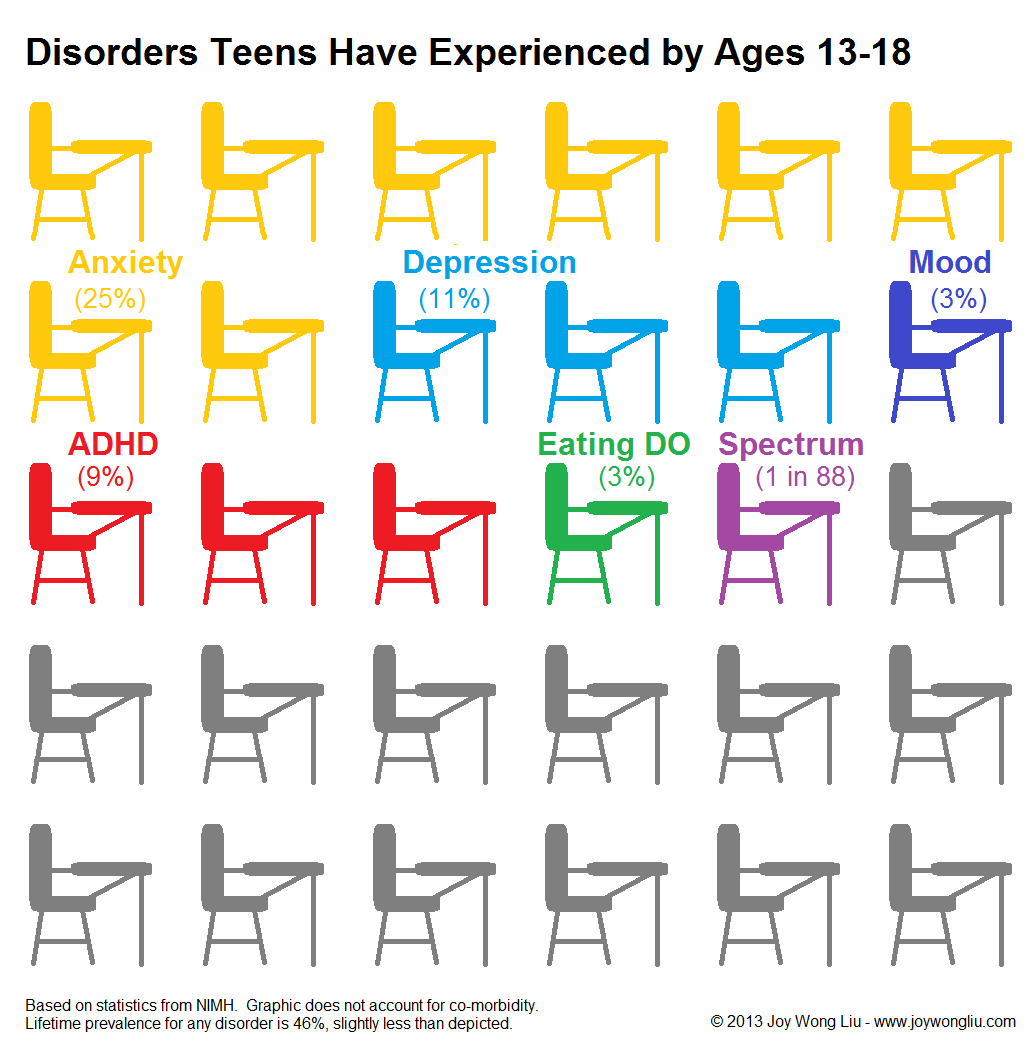 Median age at the onset of mental health disorder
Kessler et al.
It’s real
Collegiate mental health is a specific and growing area of research and practice:

Center for Collegiate Mental Health (CCMH)

Association of University and College Counseling Center Directors (AUCCCD)

American College Health Association (ACHA)

National Research Consortium of Counseling Centers in Higher Education (The Research Consortium)
CCMH 2009-2015
The growth in the number of students seeking counseling was more than 5x the rate of enrollment growth.

Lifetime prevalence rates for prior mental health services remain unchanged:
Prior counseling (1 in 2)
Prior psychiatric medication (1 in 3)
Prior hospitalizations (1 in 10)
CCMH 2009-2015
Depression, Anxiety, and Social Anxiety show increasing prevalence in counseling center clients.

Lifetime prevalence rate for non-suicidal self-injury (NSSI) has increased from 21.8% to 25.0%

Lifetime prevalence rate for serious suicidal ideation has increased from 23.8% to 32.9%

Lifetime prevalence rate for “attempted suicide” remains unchanged (current: 9.5%).
ACHA-NCHA II – Spring 2015
National research survey

Undergraduates and graduate students

Random sample

108 institutions

74,438 undergraduate students surveyed
Academic Interference
Depression and Anxiety symptoms
Suicidality
Mental health and retention
Psychological adjustment predicts retention.
Gerdes & Mallinckdrodt, 1994

Receiving counseling predicts retention beyond wanting but not receiving counseling. 
Wilson et al., 1997

Students who have received counseling retain at a higher rate.
Turner & Berry, 2000

5% of students end their education due to mental health disorders
Kessler et al., 1995
The media is paying attention
Suicide on Campus and the Pressure of Perfection
- New York Times, July 27, 2015

When Mentally Ill Students Feel Alone
- The Atlantic, March 2, 2015

To Prevent Suicides in College Make Mental Health Screenings Mandatory (Opinion)
- Washington Post, December 21, 2015

College of the Overwhelmed
- Book, Richard Kadison, 2004
What most colleges are doing
Each year between 2011 and 2015 nearly 60% of colleges reported increasing budgets for professional counselor/psychologists.

Garrett Lee Smith Memorial Act – SAMHSA grants.

Jed Foundation Campus Programs.

Training advising, faculty, staff, housing, gate-keepers.

Behavioral Intervention Teams.
What the best colleges are doing
Comprehensive services:
Counseling and Health Services staffed by professionals
Physical activity/fitness
Nutrition is valued
Volunteering/service culture

Developmentally appropriate services:
An articulated focus on college health 
Outsourced health models are rarely developmentally appropriate

Valuing diversity:
Colleges that value diversity are likely to affirm and support students who feel “different” than others. This predicts good outcomes in mental health.
How do these issues affect aid administrators?
Increased parental involvement

Traditional administrative and economic systems mismatched to current student experience.

Professional-employee and student-employee factors

Increased “demandingness”

Increased crises or “crises”

Difficulty with “follow-through”
Recommendations for aid teams…
Training in facts about emerging adults
Emerging Adulthood: Jeffrey Arnett

Training in human motivation
Motivational interviewing
Autonomy support

Training in emotional intelligence skills
E.I. for financial advisors and planners - Dubofsky, D., & Sussman, L. (2009). 

Emphasize strengths-based human-centeredness, not generational stereotypes.
Strengths-based human-centered strategies
For motivation:

Connect their need to their community

Model positive authority

Give clear statements about meaningfulness

Allow and support emotionality into the conversation
Strengths-based human-centered strategies
For connecting to help and resources:
Model hopefulness

Ask their ideas

Emphasize immediacy

Reinforce the connection between seeking help and their goals
How else do these issues affect you as aid administrators?
Thank you!